การติดตามผลการดำเนินงานประจำปีงบประมาณ 2566 ครั้งที่ 1(ตุลาคม 2565 – มีนาคม 2566)
หน่วยตรวจสอบภายใน
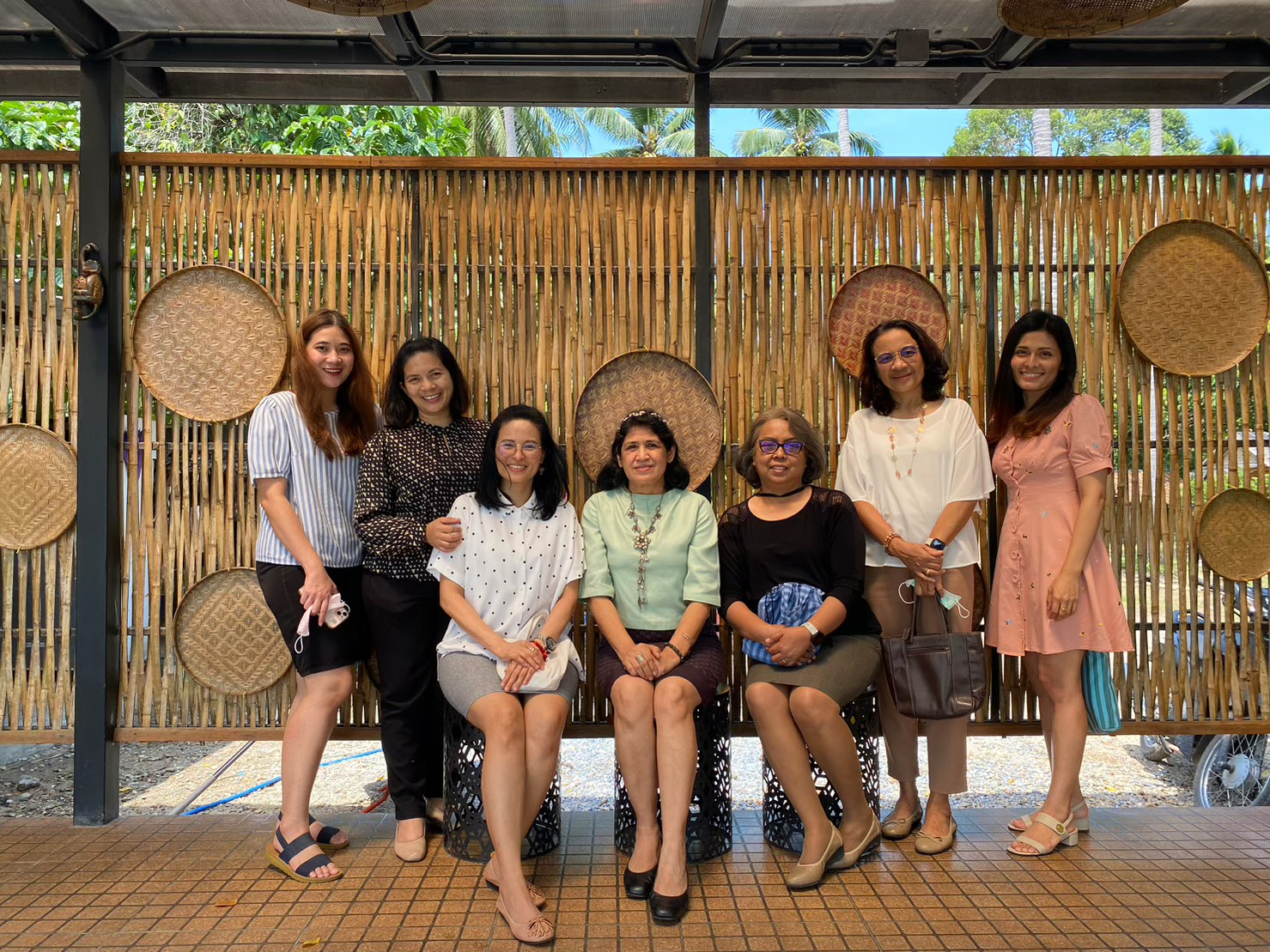 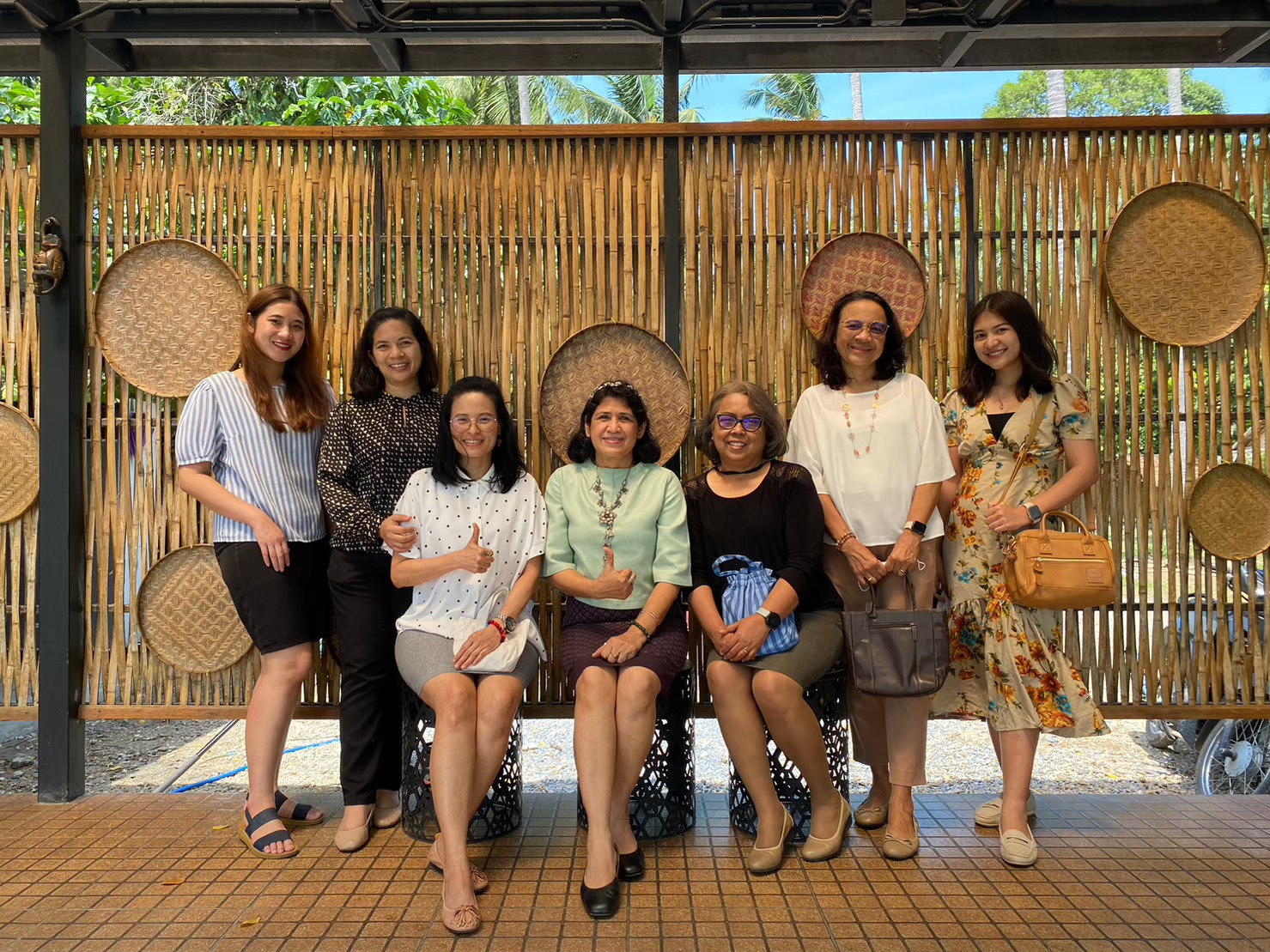 การติดตามผลการดำเนินงานประจำปีงบประมาณ 2566 ครั้งที่ 1(ตุลาคม 2565 – มีนาคม 2566)
หน่วยตรวจสอบภายใน
ส่วนที่ 2
ผลการดำเนินงานตามตัวชี้วัดยุทธศาสตร์
ในความรับผิดชอบของหน่วยงาน
3
ผลการดำเนินงานตามตัวชี้วัดยุทธศาสตร์
4
ผลการดำเนินงานตามตัวชี้วัดยุทธศาสตร์
5
1. งานตรวจสอบภายใน
6
1. งานตรวจสอบภายใน
7
2. งานให้คำปรึกษา
8
2. งานให้คำปรึกษา (ต่อ)
9
3. งานสนับสนุนคณะกรรมการติดตาม ตรวจสอบ
10
4. งานพัฒนาหน่วยตรวจสอบภายใน
11
4. งานพัฒนาหน่วยตรวจสอบภายใน (ต่อ)
12
4. งานพัฒนาหน่วยตรวจสอบภายใน (ต่อ)
13
5. งานบริหารหน่วยตรวจสอบภายใน
14
ผลการดำเนินงานตามตัวชี้วัดยุทธศาสตร์
15
ผลการดำเนินงานตามตัวชี้วัดยุทธศาสตร์
16
ผลการดำเนินงานตามตัวชี้วัดยุทธศาสตร์
17
ผลการดำเนินงานตามตัวชี้วัดยุทธศาสตร์
18
ผลการดำเนินงานตามตัวชี้วัดยุทธศาสตร์
19
ผลการดำเนินงานตามตัวชี้วัดยุทธศาสตร์
20
งานอื่นๆ
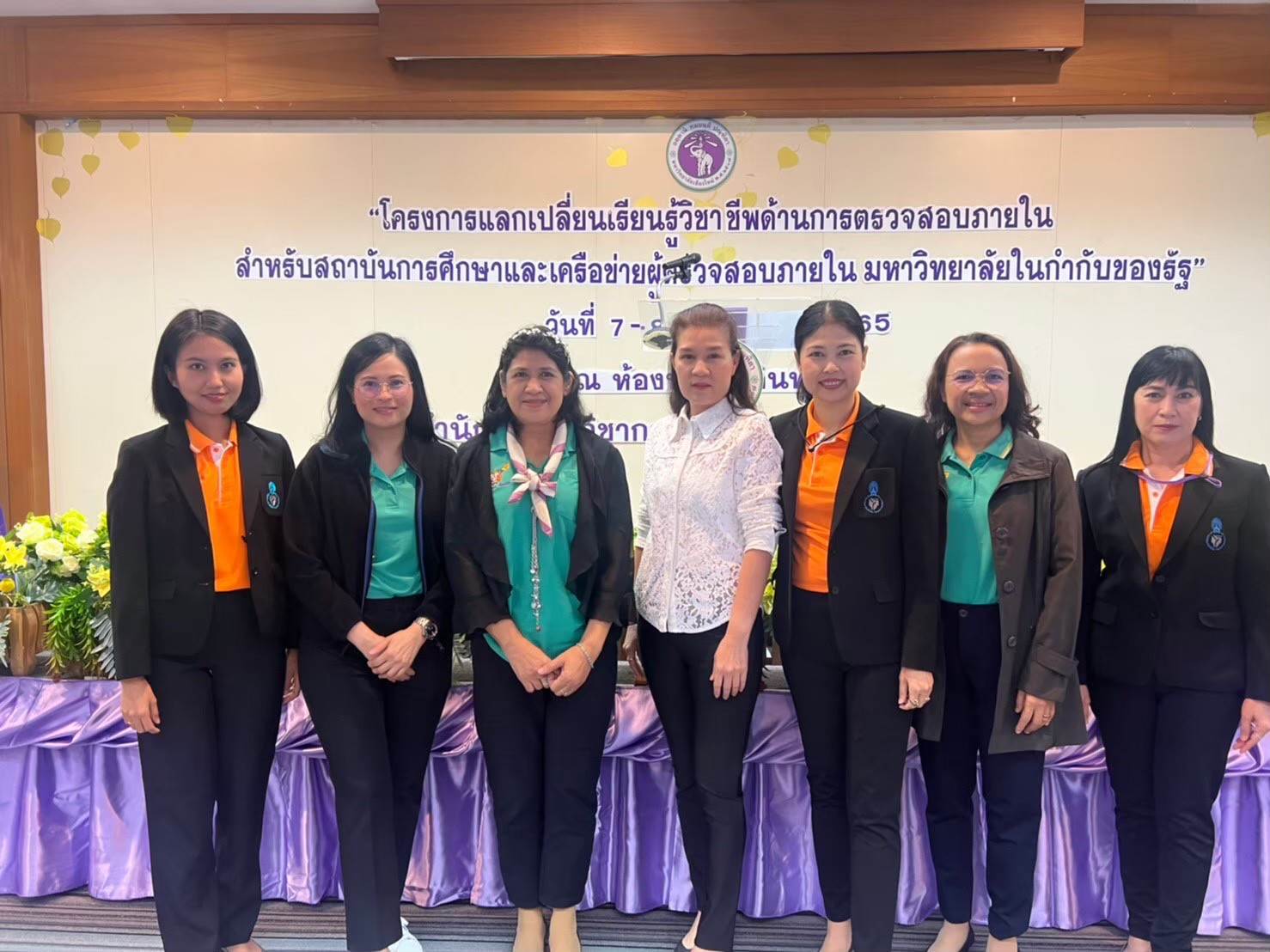 21
งานอื่นๆ
22
ส่วนที่ 3
ผลการดำเนินงาน
ตามเกณฑ์การประเมินหน่วยงาน
23
24
25
การพัฒนาให้การปฏิบัติงานมีประสิทธิภาพ ส่งผลต่อการบรรลุเป้าหมาย/แนวทางในการปรับปรุง
26
27
สรุปผลการดำเนินงานในภาพรวม
28
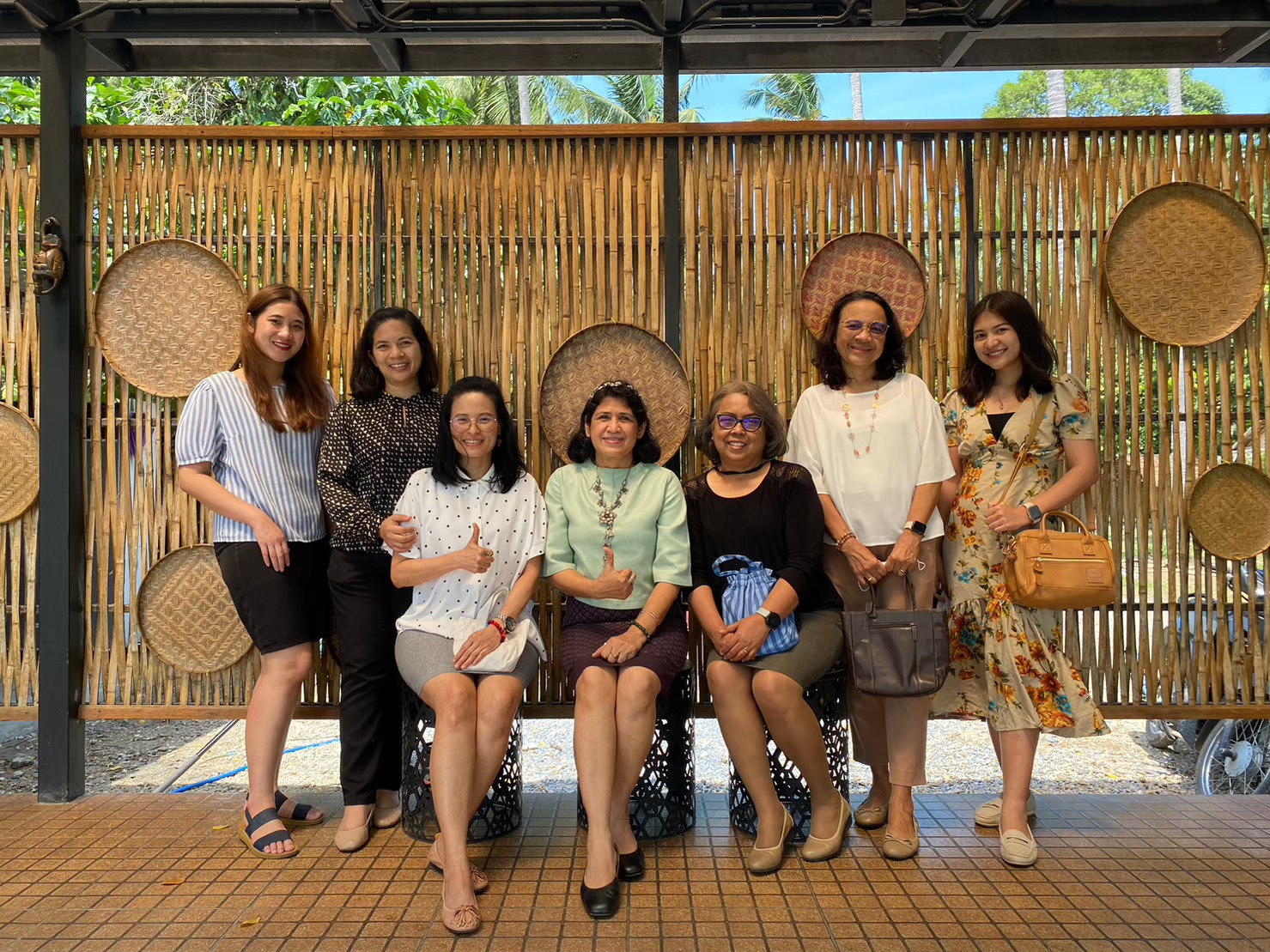 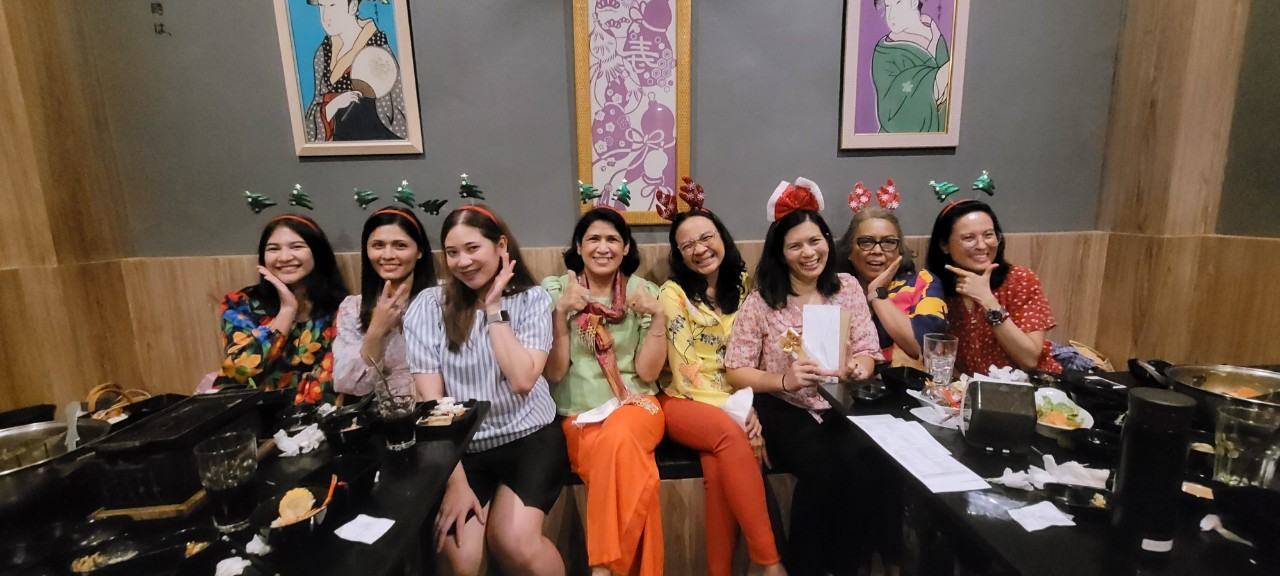 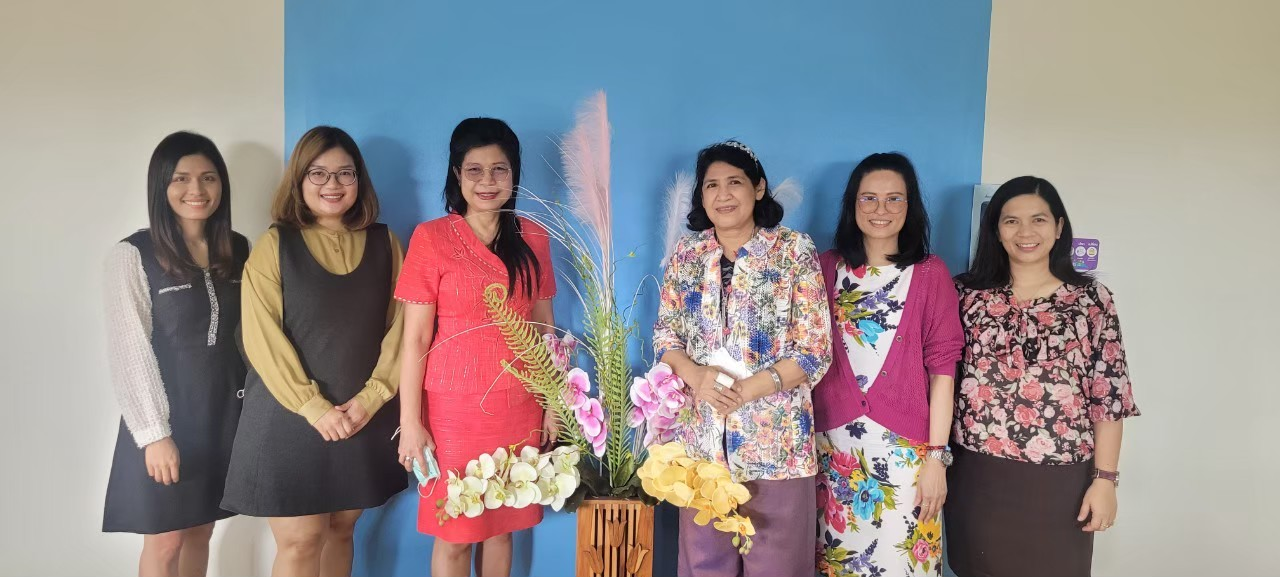 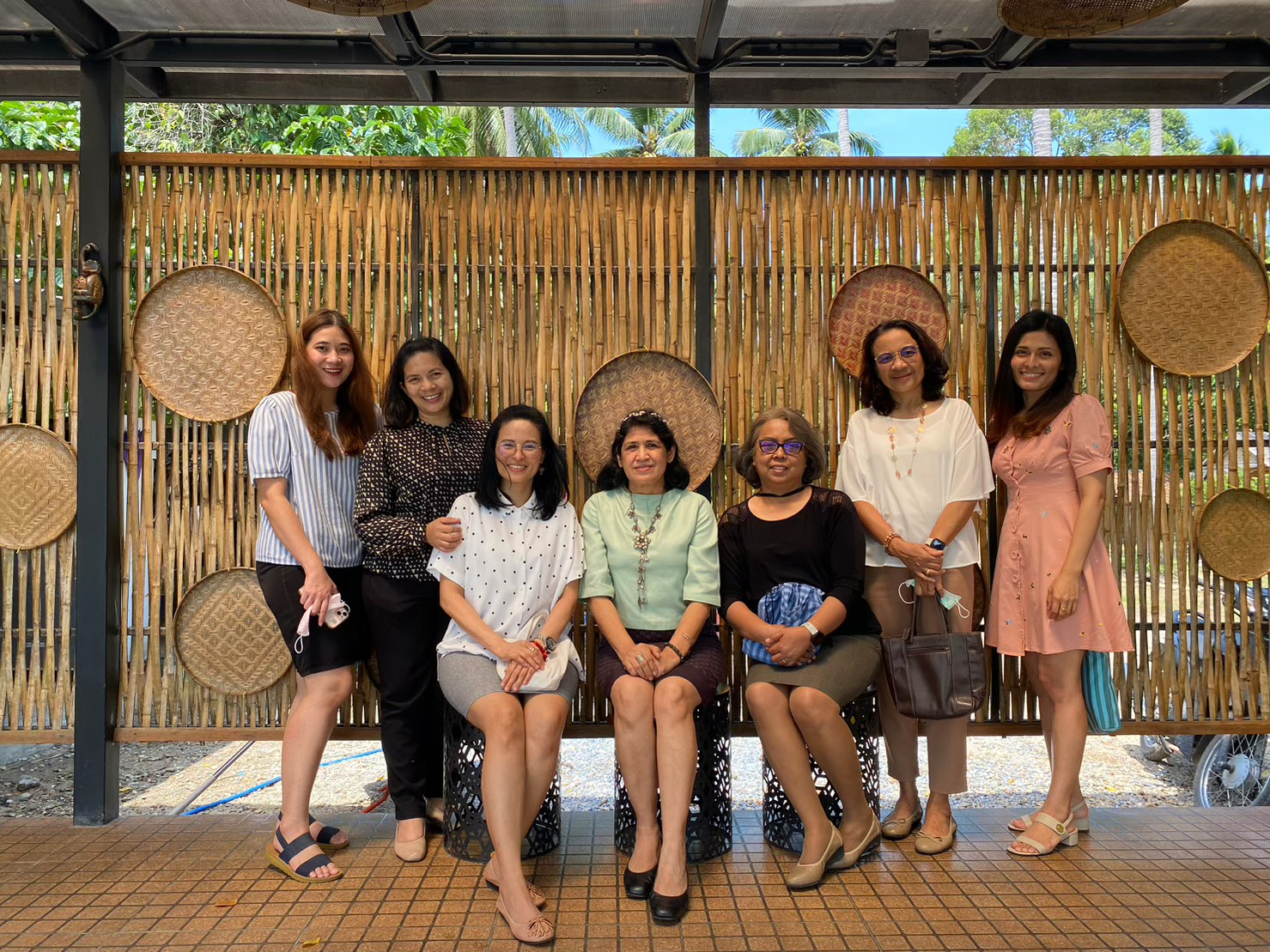 Thank You
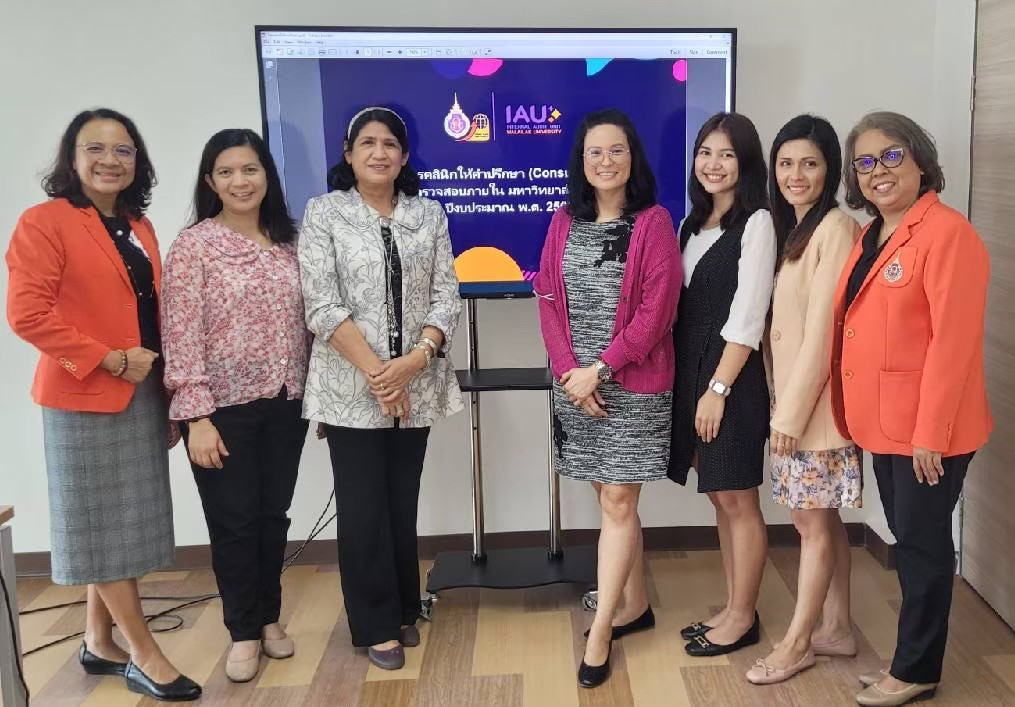 นางจุฑารัตน์ ธานีรัตน์
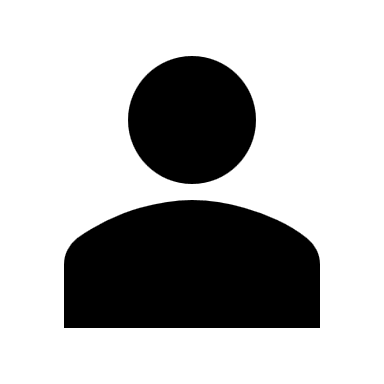 หน่วยตรวจสอบภายใน
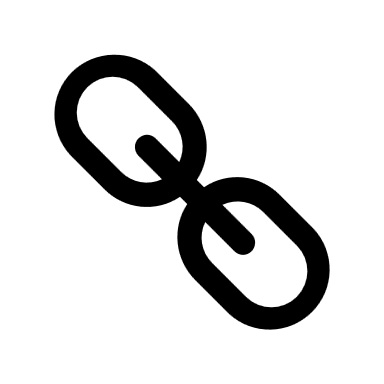 tjutarat@wu.ac.th
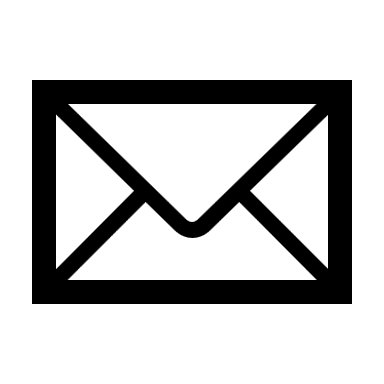 73757 ,  73755
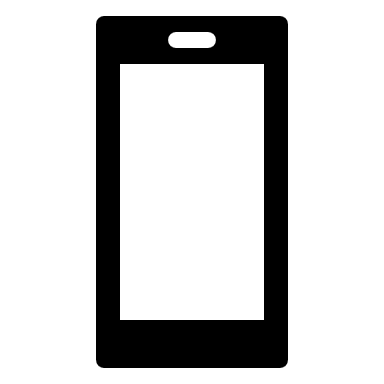 29